Microsoft Azure
Abhijeet Kumar
Ashok IT
Azure Bootcamp Syllabus
Syllabus:
Cloud Computing Intro
Azure fundamentals
Cloud Service Type
Azure architectural Component and Azure Subsrcription
Compute and Networking (VM, VPN,Azure App services etc)
Storage
Identity Access and Management
Resource Deployment
Different Monitoring tools
App Deployment.

Course Duration: 3-4 weeks

Note: End of course will have a Combined test on above topics.
Server
What is Server?

A server is a computer that provides services to other computers.
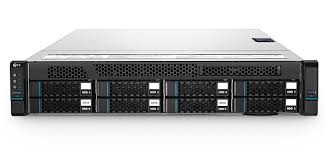 IT Infrastructure
IT Infrastructure
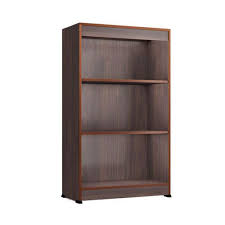 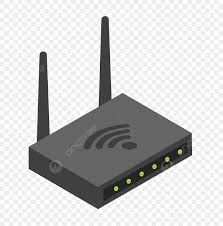 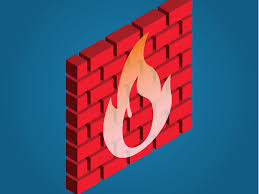 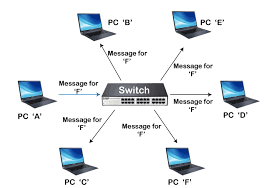 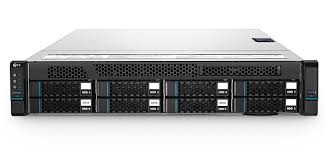 Data center
Regions
Availability Zones
Availability Zones
Regional Pairs
Azure
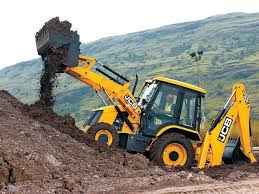 What am I trying to tell?
Why Automation?
Why Automation?
	-Definitely to reduce time
	-Reduce human error
	-Standarisation
Different ways to automate in azure:
These are also called as infrastructure as code
ARM Template
Bicep
SDK
Azure CLI
Terraform